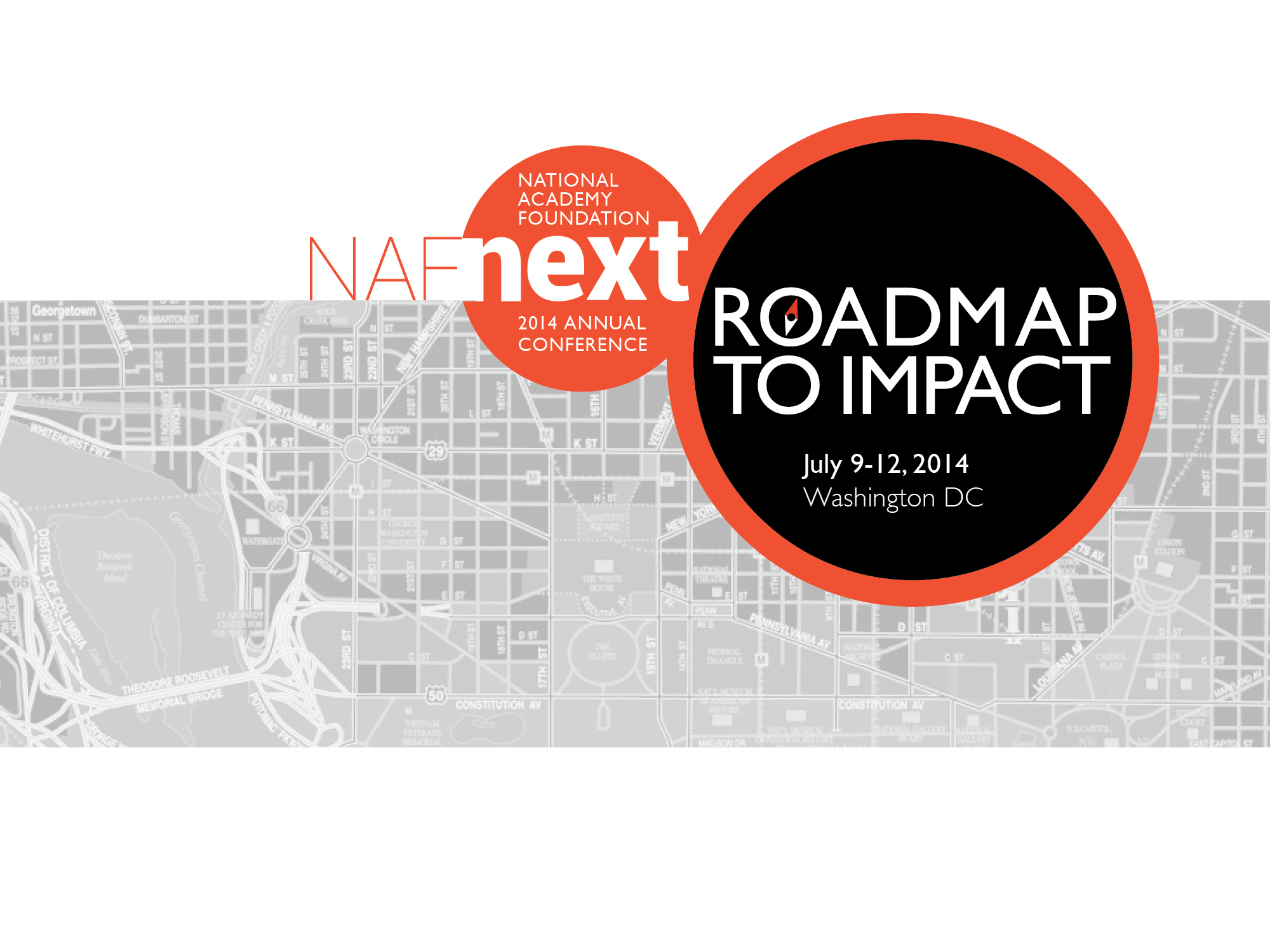 Work-Based Learning: Gender Compliance
BRIGITTE A. WATSON, Esq. Program Coordinator
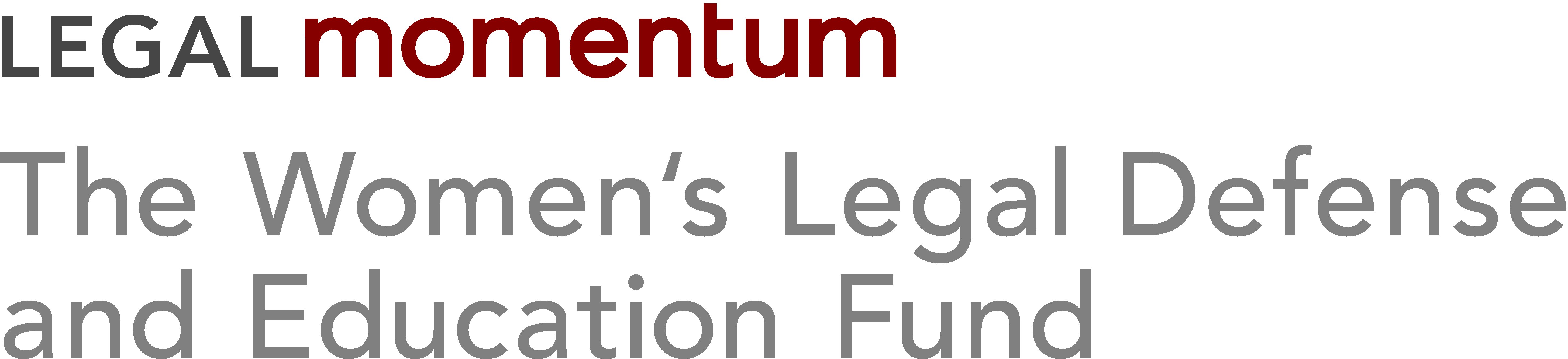 Legal Momentum     (formerly NOW Legal Defense & Education Fund)
Legal Momentum is dedicated to advancing the rights of all women and girls.  
For more than 40 years, Legal Momentum has made historic contributions
through  litigation and public policy advocacy to advance economic and personal
security for women and girls.  

Our current programmatic work is focused on the following goals:

Strengthening The Safety Net to protect the poor or those vulnerable to poverty 
Expanding Rights, Justice, and Services for Victims of Violence
Promoting Gender Equity in schools and workplaces
Challenging Gender Bias in the courts 
Protecting Workplace Rights of Vulnerable Populations
Expertise
40 + years working on Gender Equity 
Project on Equal Education Rights [PEER] 1974
Pipeline Pilot Project 2005 – present:
Recruiting girls to high-wage non-traditional career pathways with targeted recruitment materials and non-traditional role models;
Supporting girls’ retention with information about Title IX (Education Amendment Act of 1972) for school administrators, educators and guidance counselors;
Developing and institutionalizing systems to support gender equity in CTE programs within the local school district.
#NAFNext2014
WORK BASED LEARNING
Work-based learning (WBL) is the term used in career academies to describe and includes activities such as internships, job-shadowing, seminars, mentorship, and workshops; which allows employers and schools to partner together to provide structured learning experiences for students. 

Through WBL students develop career awareness about a variety of career opportunities available across a wide range of industry sectors that they might not otherwise have become aware of. 

These experiences focus on assisting students in developing broad, transferable skills for postsecondary education and the workplace.

Work-based learning experiences should involve actual work experience that connects classroom learning to employment and careers.
Why is gender compliance important to work-based learning in career academies?
The Problem: The Economic Gap between Women and Men

For many girls work-based learning can be a crucial starting point on the path to sustained training and employment and avoiding poverty. 

Poverty is a women's issue; female-headed families are more likely to be poor and women overall are 41% more likely than men to be poor. 

15.4% of women with high school diplomas are living in poverty, compared with 11.9% of men with high school diplomas.

Women at every level of education (except doctors and lawyers) earn less than men at the level of education below them.

Impact:	Employment training leads to broader career			options and a path out of poverty.	
								Source:  Data from U. S. Census Bureau and Department of Labor
[Speaker Notes: One international study found that the United States had the highest poverty rate for female headed households among the 22 countries studied, 

The  37.8% poverty rate for single mother families is twice
the 18.7% rate for single father families. 


30.9% compared to the 10.5% average for the group.]
Why Work-Based Learning Experience Matters
Several reports show that girls are severely underrepresented in non-traditional CTE/STEM 
programs in high schools, colleges, and ultimately the workplace.  For Example in NYC:
BLUE SCHOOL, PINK SCHOOL: Gender Imbalance in New York City CTE High Schools - A REPORT BY PUBLIC ADVOCATE BETSY GOTBAUM  JANUARY 2008
[Speaker Notes: This chart shows the male-female distribution in the six high schools with the greatest gender imbalance in the NYC system. The five with predominately male enrollment offer programs in aviation, automotive maintenance and construction trades, predicted growth industries in New York City with high-wage potential and secure career tracks. The sixth school, Fashion Industries High School, offers programs in design, visual art, and marketing, fields which typically require a secondary degree.  

BLUE SCHOOL, PINK SCHOOL: Gender Imbalance in New York City CTE High Schools - A REPORT BY PUBLIC ADVOCATE BETSY GOTBAUM
JANUARY 2008]
IMPACT
Work-based learning is one of the most powerful learning tools that links what
students learn in school to the skills and knowledge needed for real-world careers. 
Higher graduation rates:  Work-based programs are linked to career-themed pathways. Several studies indicate that many students drop out of high school because they are unable to see any connection between what they are learning and what they may one day be doing professionally.  They ask, “Why do I have to learn this?” By linking student learning to career pathways, work-based learning programs can lower the dropout rate (NAF, 2011). 
Student ownership: In work-based learning programs, students have the opportunity to explore potential career options and take ownership of their career choice. 
Development of critical skills: Whether students choose a career right out of high school or after college, all future members of the workforce need to develop the so called “soft skills,” such as creative problem solving, conflict resolution, communication, and teamwork.
[Speaker Notes: Improve student motivation
• Improve pace and complexity of learning
• Increased relevance of learning to applied settings
• Access to role models and mentors
• Improve career awareness 
• Critical income to students
• Offers employers contact with potential long-term employees]
Solving The Problem?
Recruitment 
& 
Placement
Recruitment Roadmap
Schools should develop a yearly recruitment plan that targets girls for placement in WBLopportunities.
Schools’ recruitment activities should use materials depicting diversity of individuals and occupations.
Schools should use recruitment procedures that are based on the student’s occupational objective, interest and aptitude, and not on the basis of sex of the student. (Schools can achieve this though career guidance, hosting career fairs with non-traditional role models, etc.) 
Career/shop teachers should participate in the recruitment and selection of students, and avoid personal gender bias during the process. 
Market non-traditional WBL opportunities to parents/guardians in presentations about placement.
Recruit employers that comply with equal opportunity laws.
Proven Recruitment Strategy: 
Marketing and Role Models
For example, this is the image on the cover of Legal Momentum’s “Can a Girl Be a Carpenter?” flyer. The message is loud and clear without reading one word.

Include nontraditional workers in your career presentations to both students and parents. 

Studies have shown that seeing people engaged in nontraditional 
careers is the number one way to interest students in those careers.
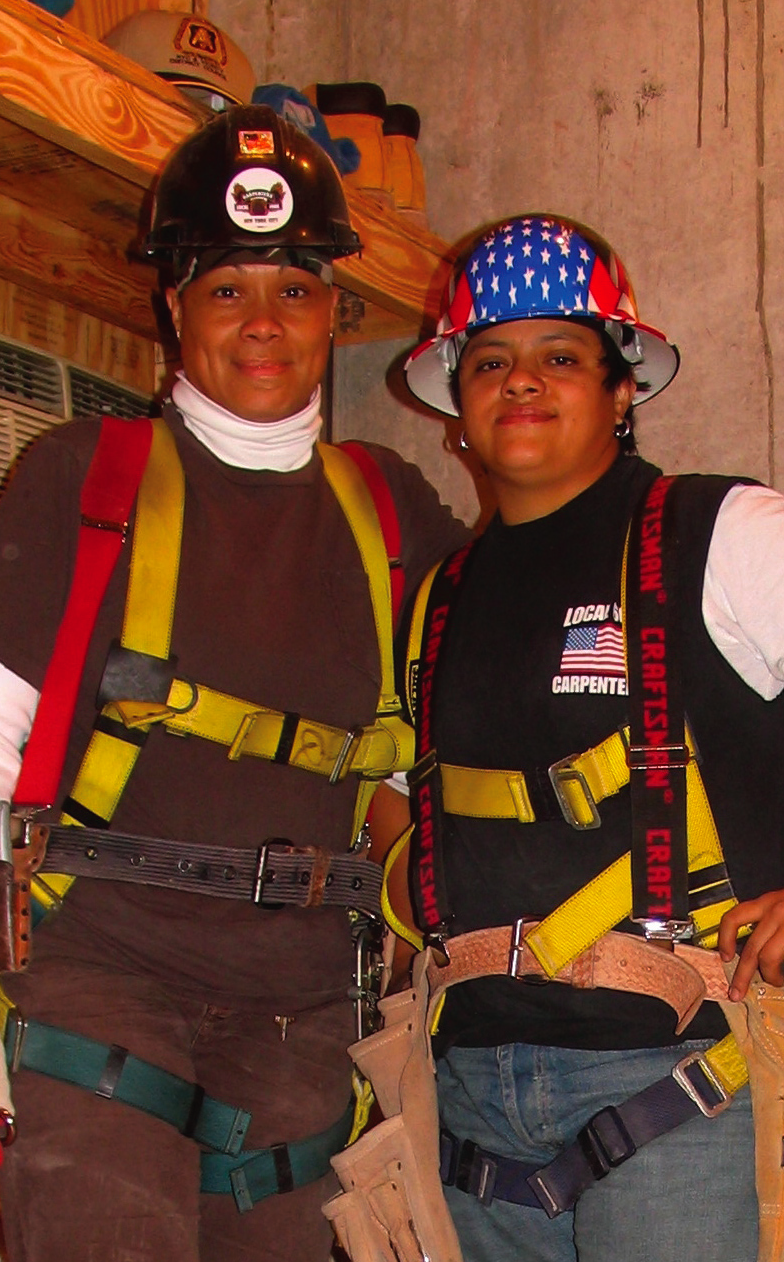 Another Recruitment Strategy: Career Counseling
Is there a “Career DNA” for girls that is different from boys?
Counselors/WBL Coordinators should: 

Provide relevant, up-to-date occupational and career-related information about many types of employment.  

Encourage girls to pursue training, goal setting and decision-making about a potential (non-traditional) career pathways.

Directly address sexist attitudes and assumptions in the school and wider culture.
 
Participate in regular professional development and learn new techniques for addressing gender equity issues.
Track Placement Data 
Evaluate Your Schools Gender Awareness
SAMPLE PROGRAM ENROLLMENT DATA
Gender Compliance in WBL Placement.
Partnerships
Recruit and choose employers who 
“get” gender equity
Work based learning can only be successful if schools have great partnerships with employers who welcome girls in their workplace.  

Schools should Develop Work-Based Learning Plans/Agreements between the students and the employers that addresses nondiscrimination policy.

Schools are responsible for the orientation of both students and employers to their roles and responsibilities in the WBL plan.

Employers should provide work experience that supports the educational and career goals of all the students they accept.
Work-Based Learning Coordinator is your Equal Opportunity Compliance Officer
Duties:
The WBL Coordinator at your school should be aware of the equal opportunity laws in the workplace.  
Ensure that an equal opportunity statement is included at the bottom or on the back of your contract/agreement with both students and employers. 
Inform students, parents and employers about the law. 
Screen employers to ensure that they offer a working and learning environment that promotes equality and is free from harassment and discrimination.
Provide a safe place for students to report instances of discrimination. 

Neither the school district nor the participating employer can participate in discriminating practices. Employers must sign off on this as part of their responsibility to the students they host.
[Speaker Notes: Counselor /Educator
Coordinator/Problem Solver/Solutions Finder
Trend Watcher 
Leader/Ambassador]
Nondiscrimination Policy
Schools should incorporate a non-discrimination policy in their work-based learning contract with all employers.  Federal law demands that all schools receiving funds from the government and administering education programs, including Career and Technical Education Programs, employment, activities and admissions must do so without discrimination against any person on the basis of gender, race, color, religion, national origin, age or disability. 

Work-based learning opportunities are open to any career and technical education student regardless of age, sex, race, religion, national origin, handicapping conditions, pregnancy, parental, or marital status.

Impact:  Failure to include this policy creates a presumption that the school has failed to address discrimination issues.  Schools may then open themselves up to a legal liability by failing to work with the right employer and placing students at risk.
 
Sample nondiscrimination notice 
“X” School is committed to providing educational and employment opportunities to students without regard to race, color, sex, religion, age, national origin or disability in accordance with Title VI of the Civil Rights Act of 1964, Title XI of the Educational Amendment of 1972, Section 504 of the Rehabilitation Act of 1973, the Age Discrimination Act of 1975, and the Americans with Disabilities .				Source: http://www.ed.gov/offices/OCR/docs/nondisc.html.
[Speaker Notes: As Title IX requires a statement of non-discrimination on the basis of sex to be included on schools’ actual application forms, it would make sense to include the a comprehensive EO notice on the WBL contract with employers.]
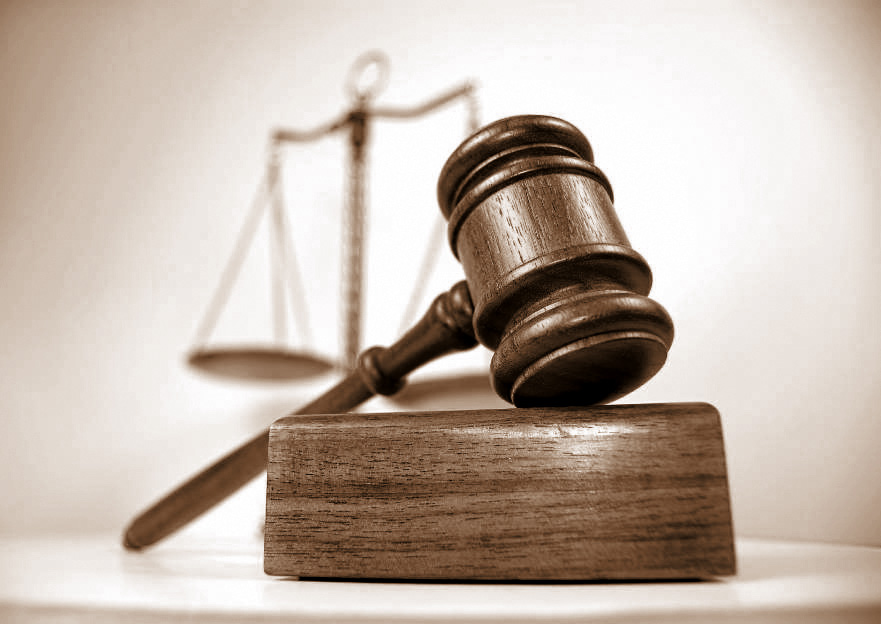 The Law
Education and Employment Laws you should know
§“No person in the United States shall, on the basis of sex, be excluded from participation in, be denied the benefits of, or be subjected to discrimination under any education program or activity receiving federal financial assistance.”		            											- 20 U.S.C. § 1681(a)
													
§Guidance counselors may not discriminate based on sex. They may not use evaluative materials that discriminate based on sex.     
												- 34 C.F.R. § 106.36

§Sex imbalance in the employment sector is not an excuse for sex imbalance in schools.                                                                                               											- 34 C.F.R. § 107

Any student working in a business (including a Work-Based Learning program through a school) must be paid if they are clearly providing benefit to the business. 
												-FLSA – Fair Labor Standards Act

Title VII of the Civil Rights Act of 1964, prohibits discrimination in hiring, promotion, discharge, pay, fringe benefits, job training, classification, referral, and other aspects of employment, on the basis of race, color, religion, sex or national origin.
Sexual Harassment: 
it happens more than you think
Sexual harassment is defined as unwelcome sexual advances, requests for sexual favors and other verbal or physical contact of a sexual nature.  Under the Equal Employment Opportunity Commission (EEOC) guidelines, such conduct constitutes sexual harassment when:
An employment condition such as favorable treatment, work assignments, pay or promotion is offered by an employer or supervisor to an employee in exchange for sexual favors – “quid pro quo.” For example, an employer signs off on a student’s timesheet more hours than were actually worked in return for sexual favors.   							and/or 
A hostile work environment exists in which unwelcome conduct of a sexual nature creates an uncomfortable work environment for an employee. Examples of this conduct include sexually explicit talk or jokes, sexually provocative photographs, foul or hostile language or inappropriate touching. 
													Source: www.EEOC.gov
[Speaker Notes: Describe for intern’s experience with sexual harassment and teacher being suspended after investigation was completed.]
Gender Compliance Checklist
Recruitment Activities Targeting Girls for placement in non-traditional 
employment opportunities.
Career Guidance, Counseling, and Assessment – helping Girls “figure” out and understand different career pathways.
Market non-traditional careers and placement opportunities to students and parents.
Recruit and develop partnerships with employers who value gender diversity. 
Review legal obligations about nondiscrimination with employers and students before WBL placement.
 Develop a written WBL experience agreement that is signed by all participants (school, parents, student, employer) that includes assurance that the student will be accepted and assigned to jobs and otherwise treated without discrimination on the basis of sex, sexual orientation, gender, race, national origin, or religion (a nondiscrimination policy.)
Some Frequently Asked Questions
As an educator how do I discuss nondiscrimination policy with our host employers, parents and students?
To whom should students report the discrimination that they have experienced in the workplace?
When should we follow a formal vs. a non-formal course of action if a student makes a complaint about gender discrimination? 
What are the implications of the “continued and direct supervision” requirements for educators?  
How do we keep track of what is happening in the workplace? 
What other responsibilities do schools have towards gender compliance in WBL plans?
[Speaker Notes: #1
Remind employers that students are employees under the law.  They should not exclude students from participation in the program on the basis of race, color, creed, religion, sex, national origin age, disability, marital status, status in regard to public assistance or any other protected groups under state, federal or local Equal Opportunity
Laws.
That employers have a duty to protect students from sexual harassment.

Students should be taught how to recognize sexual harassment and abuse. They should also receive training regarding the school’s and business’s sexual harassment
policy and reporting procedure.

Communicate with school/workplace personnel regarding issues that arise in the workplace.

#2

Individuals who believe they have been discriminated against in any of the District’s educational
programs, activities, services, etc., can file an internal discrimination complaint with the
District’s Office of Equity and Compliance.

Showcases your place of work by increasing visibility in your
community
.. Prepares our future work force
.. Informs students about careers in your industry or line of work
.. Enables employees to easily participate in a community activity
.. Strengthens and promotes involvement in education

#4:

I agree that the organization which I represent will comply with the Work-based Learning Site
Agreement and Worksite Responsibilities as they apply to this program and that failure to do
so may result in termination of my organization as a worksite and the immediate removal of
the student from the worksite. It is the exclusive responsibility of the worksite to control
and supervise the student’s performance at the worksite. 

Site Contact:
State and federal laws require interns, work experience and cooperative education students to be monitored at the work site on a monthly basis by school personnel. This procedure holds true any time a school is giving credit for Work-Based Learning experiences.

#6

•	Promote the many facets of Work-Based Learning
•	Orient students and employers to their roles and responsibilities
•	Conduct orientations and/or seminars that may include pre-employment and work readiness training and job search skills 
•	Set up, coordinate and/or provide basic safety training as appropriate to the placement
•	Review and implement the Work-Based Learning policies and procedures of the district
•	Keep accurate and complete data about student placement by gender]
Links
Laws & Guidance: Sex Discrimination (U.S. Department of Education);
STEM Resources – http://www.ed.gov/
Child Labor Laws (U.S. Department of Labor)
 – http://www.dol.gov/
Career DNA – www.careersmarts.com
Career Guidance & Counseling
	–http://www.nccte.com/
Videos on a variety of different career, education, and job-related topics.
	– www.iseeksolutions.org
[Speaker Notes: Youth Rules!
U.S. Department of Labor
www.youthrules.dol.gov]
Thank you, any questions?
CONTACT INFORMATION

Brigitte Watson, Esq.
Program Coordinator 
Legal Momentum, 
The Women’s Legal Defense and Education Fund
5 Hanover Square, 15th Fl.
New York, NY 10014
P: 212-925-6635 
bwatson@legalmomentum.org
www.legalmomentum.org